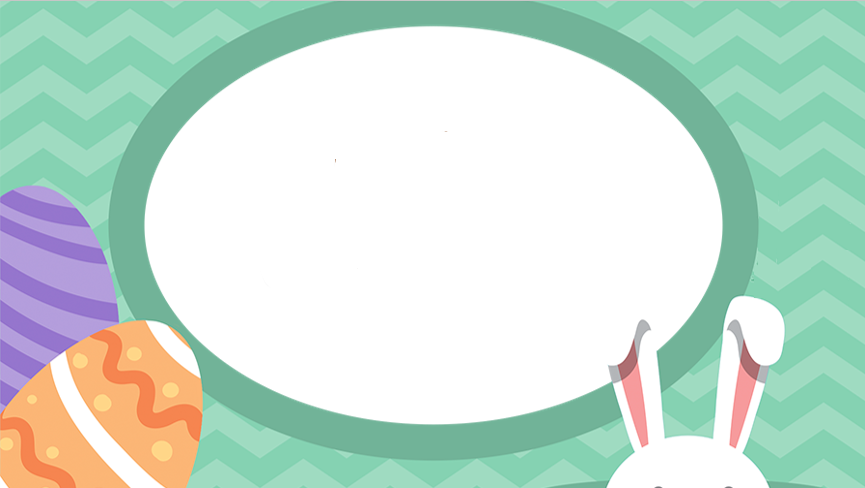 TRADYCJE WIELKANOCNE
TRADYCJE 
WIELKANOCNE
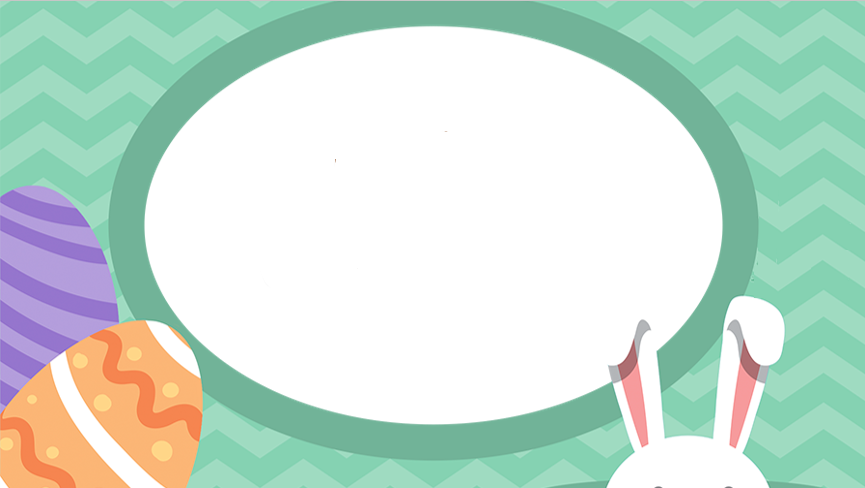 Co to jest Wielkanoc ?
TRADYCJE WIELKANOCNE
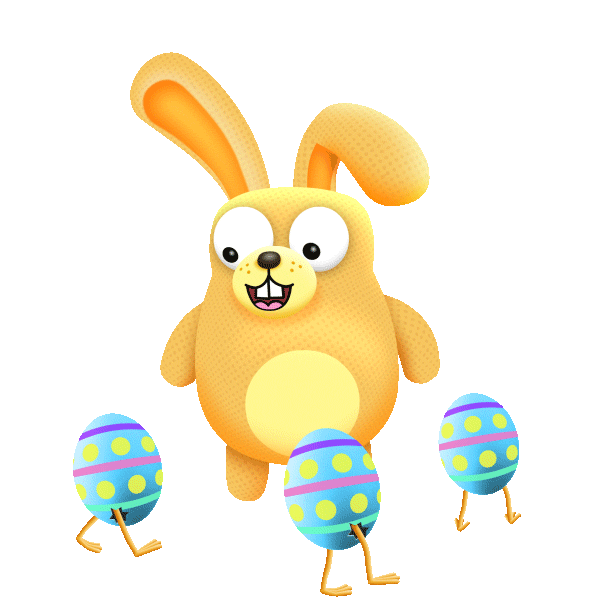 Wielkanoc to najstarsze, najważniejsze chrześcijańskie święto obchodzone na pamiątkę zmartwychwstania Jezusa Chrystusa.
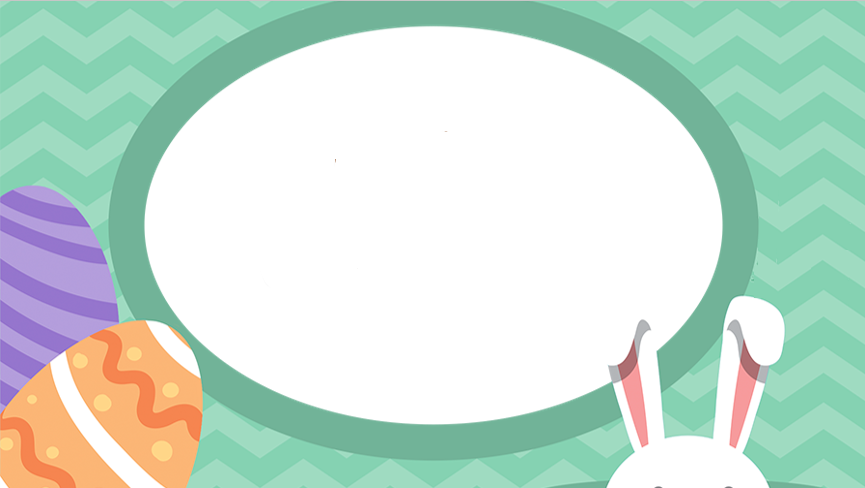 Środa Popielcowa
TRADYCJE WIELKANOCNE
Tego dnia posypujemy głowy popiołem na znak zadumy i refleksji przed zbliżającymi się Świętami Wielkanocnymi.
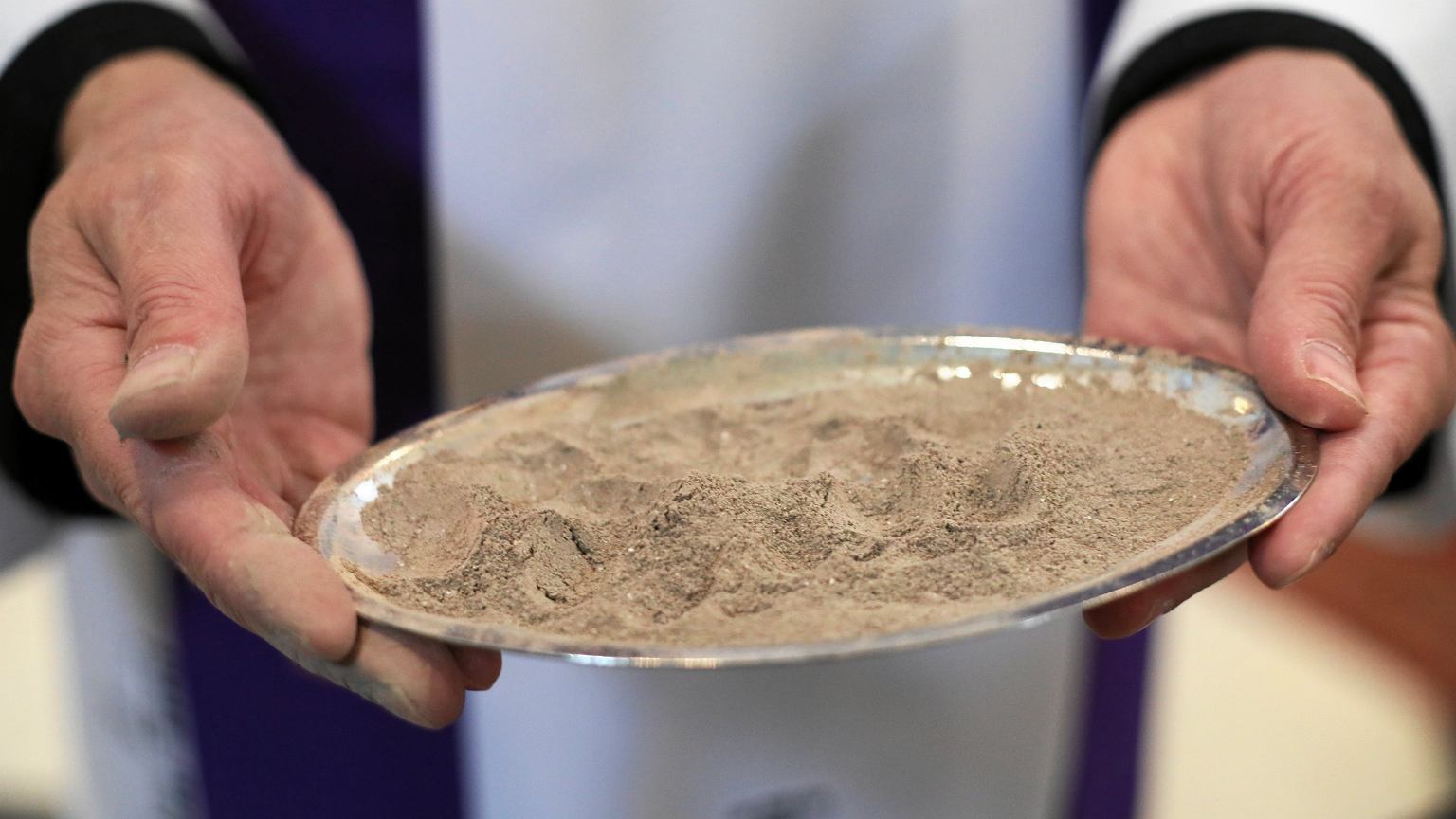 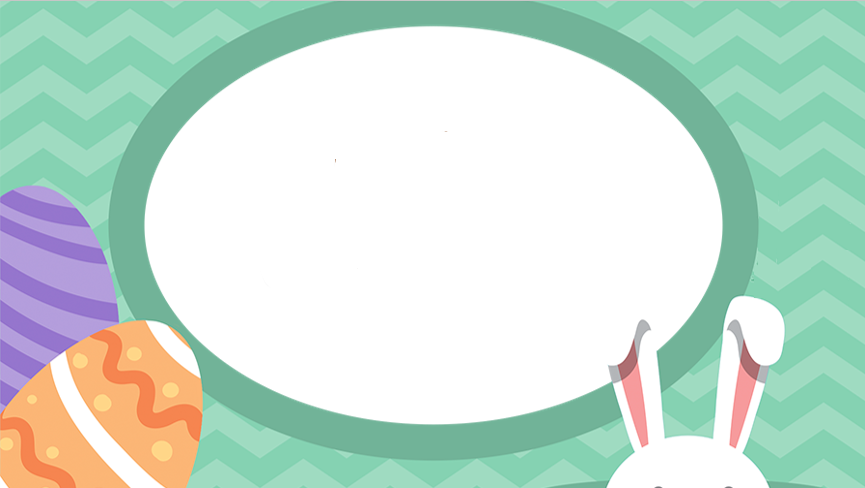 Wielki Post
TRADYCJE WIELKANOCNE
Wielki Post to czas powstrzymania się od spożywania mięsa, tłustych i słodkich potraw oraz alkoholu, a także hucznych zabaw i tańców. Jest to wyrazem spokojnego oczekiwania na nadejście Wielkanocy. Wielki Post rozpoczyna się w Środę Popielcową i trwa 40 dni.
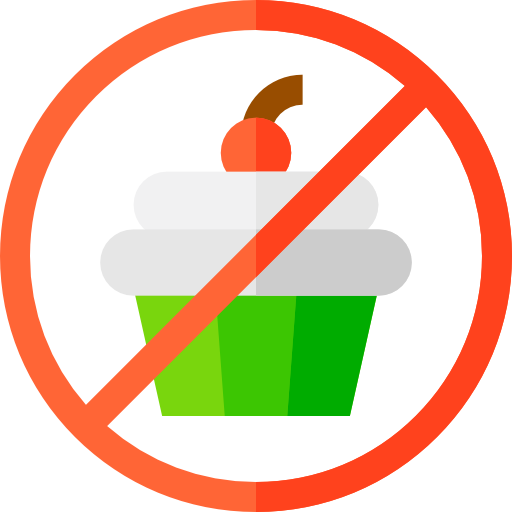 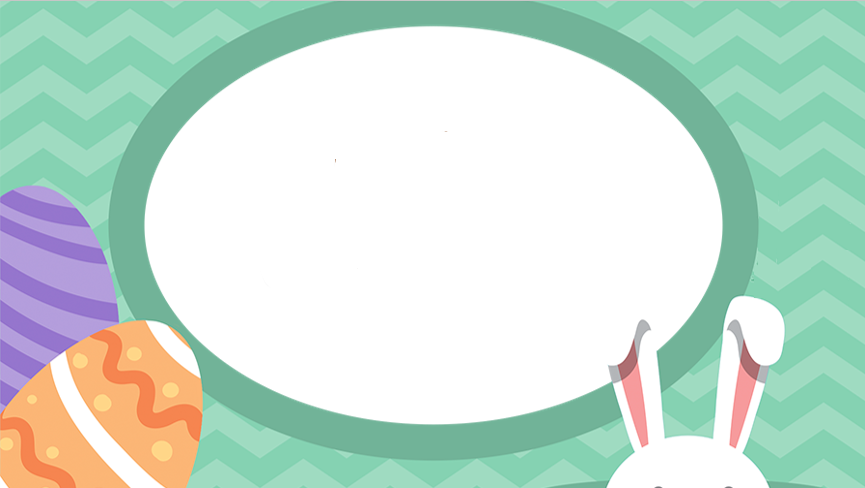 Niedziela palmowa
TRADYCJE WIELKANOCNE
Niedziela palmowa rozpoczyna Wielki Tydzień. Tego dnia święci się palmy. Zwyczaj ten upamiętnia uroczysty wjazd Jezusa do Jerozolimy.
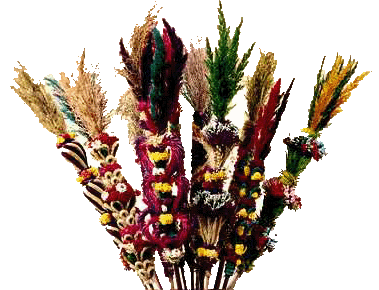 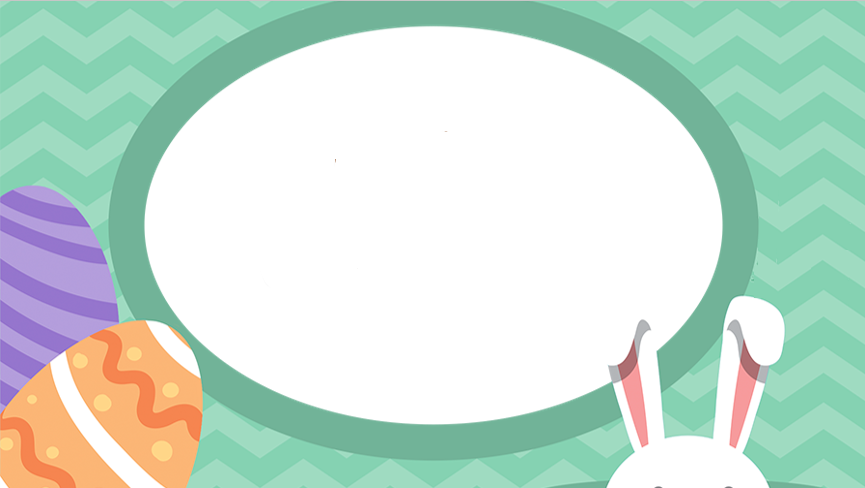 Niedziela palmowa
TRADYCJE WIELKANOCNE
Palmy mogą być przystrojone baziami, bibułkowymi kwiatami, mchem. Należy pamiętać o tym, że do jej wykonania nie wolno używać metalowych elementów. Poświęcona palma ma uchronić dom przed chorobami i głodem.
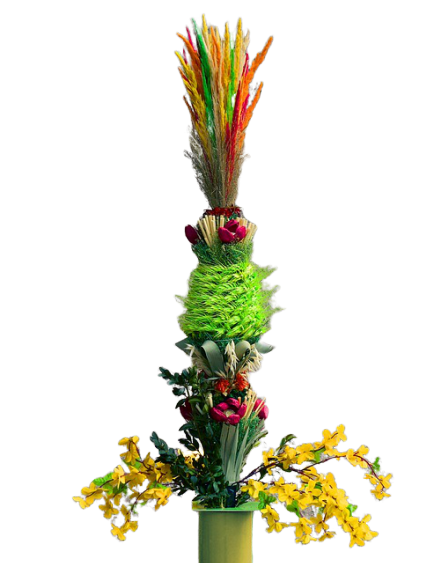 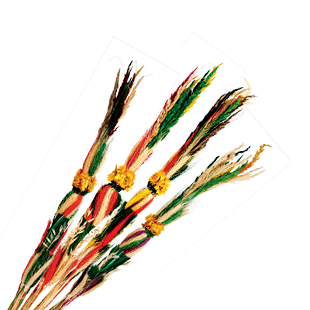 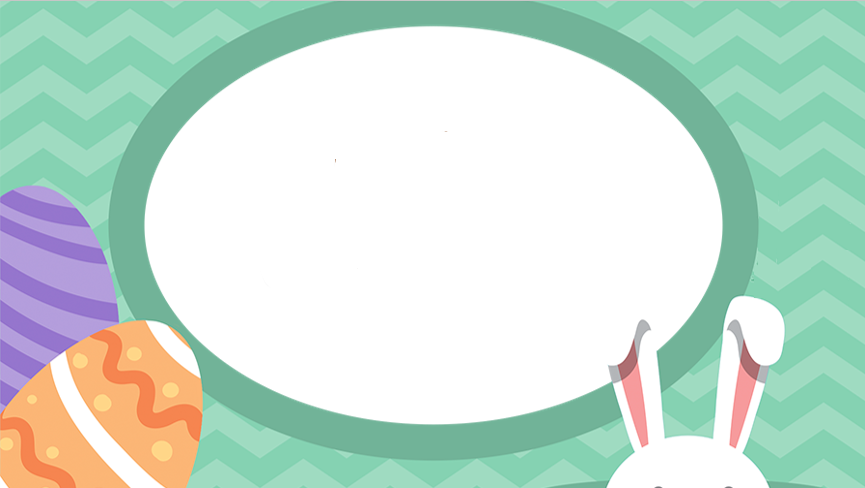 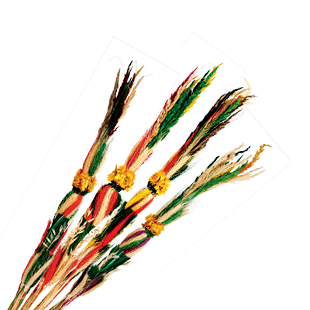 Palmy
TRADYCJE WIELKANOCNE
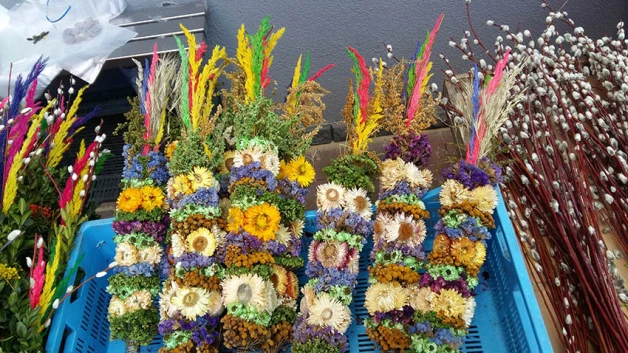 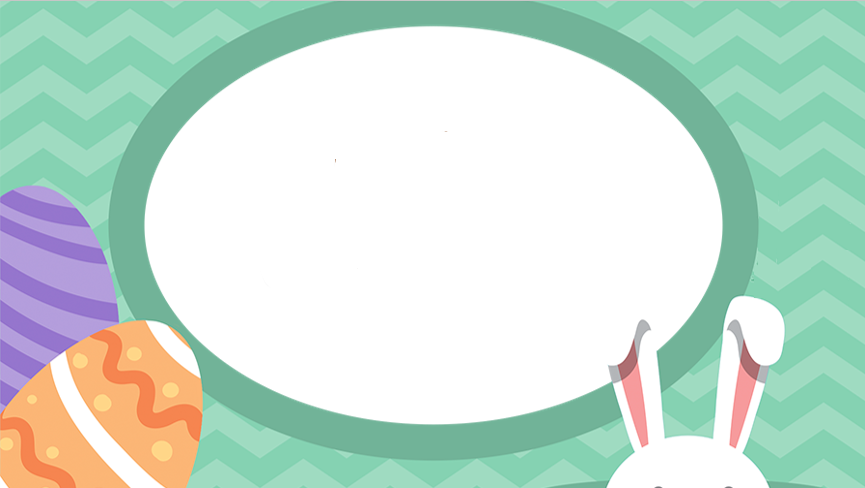 Świąteczne porządki
TRADYCJE WIELKANOCNE
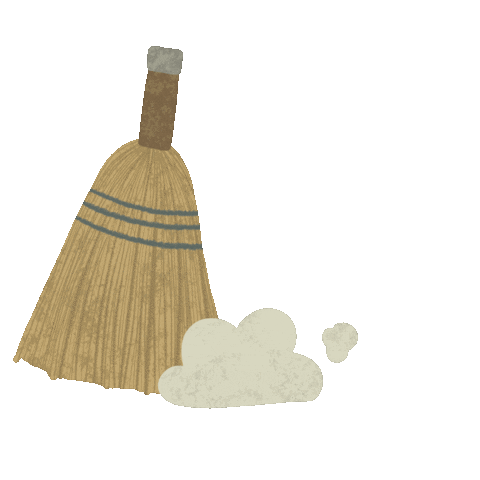 Przed Wielkanocą robimy porządki nie tylko po to, aby dom lśnił czystością. Sprzątanie ma również charakter symboliczny – wymiatamy z mieszkania zimę, aby wraz z nią odeszło wszelkie zło i choroby.
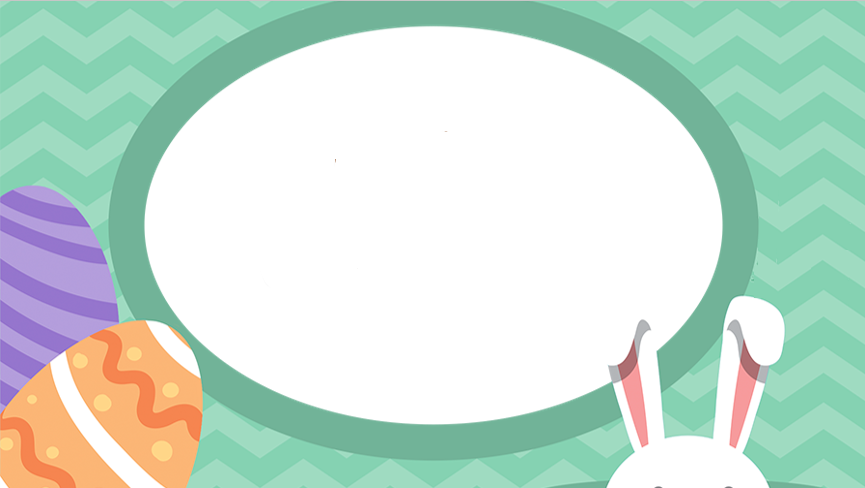 Święconka
TRADYCJE WIELKANOCNE
Święconka to artystycznie przystrojony koszyczek, w którym niesie się po odrobinie świątecznych dań. Można go przyozdobić baziami, żonkilami, bukszpanem.
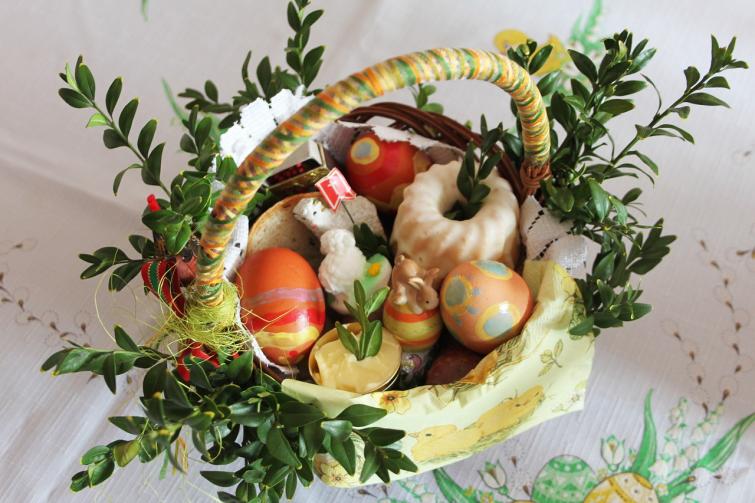 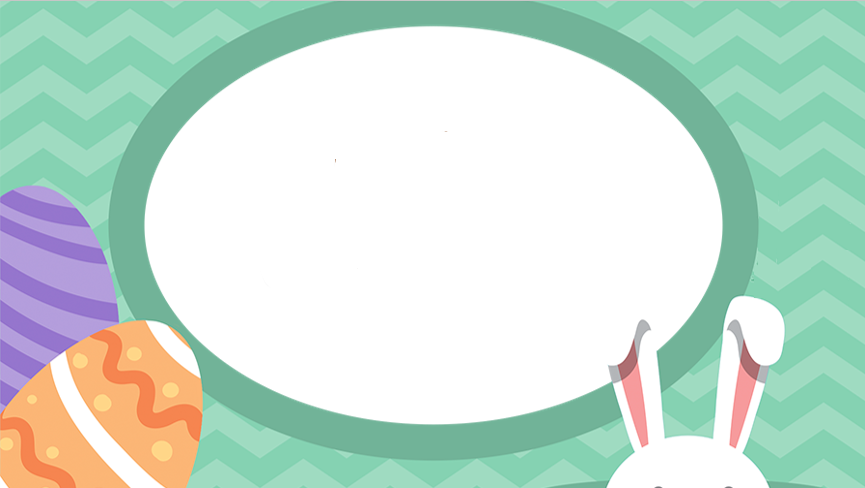 Co włożyć do koszyka??
TRADYCJE WIELKANOCNE
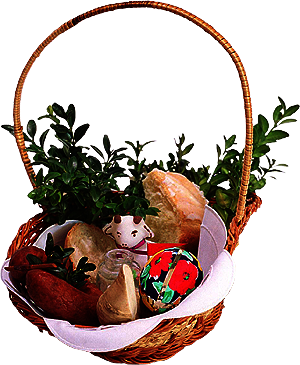 baranek
chleb
jajka
kiełbasa
babka
pieprz
sól
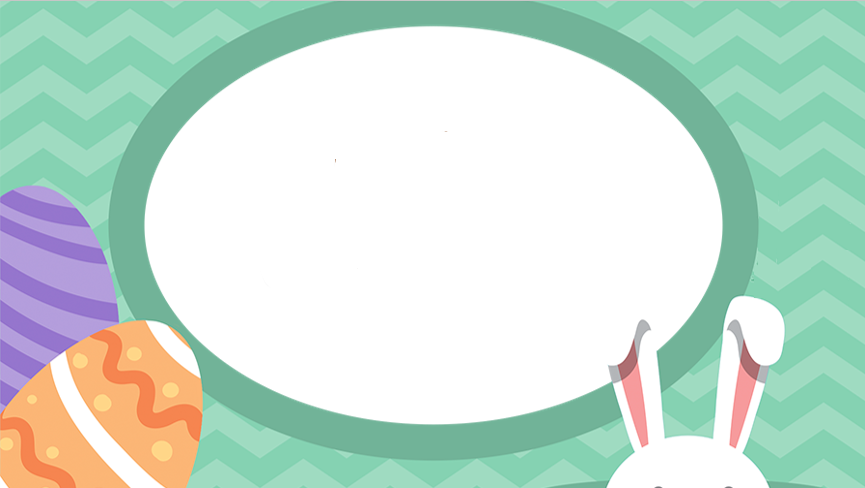 Symbolika produktów z koszyczka
TRADYCJE WIELKANOCNE
Baranek – symbol zmartwychwstałego Jezusa
Jajka – symbol życia
Chleb – symbol dobrobytu
Babka – symbol umiejętności
Sól – symbol prostoty i prawdy
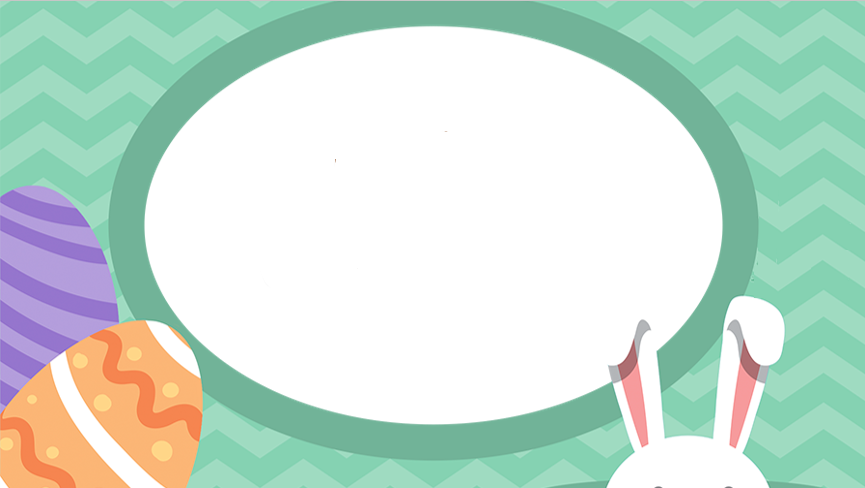 Wielkanocne śniadanie
TRADYCJE WIELKANOCNE
Poświęcone pokarmy spożywa się następnego dnia podczas uroczystego śniadania. Na początku domownicy dzielą się jajkiem, składając sobie życzenia.
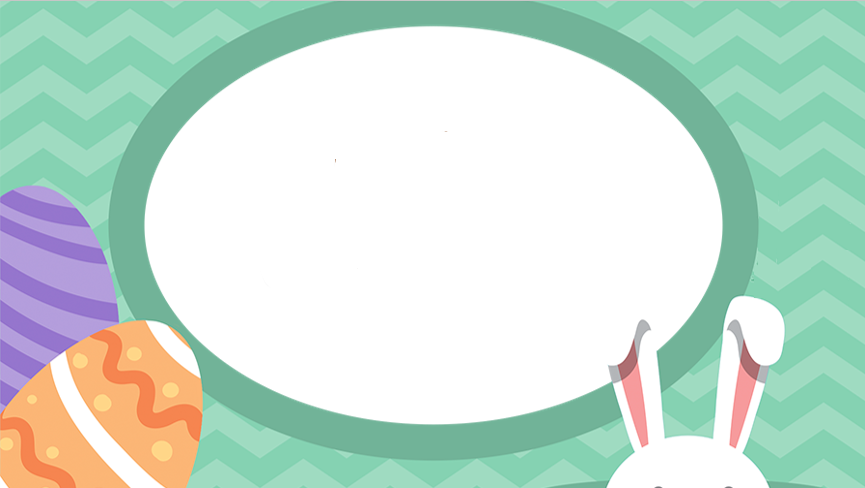 Potrawy wielkanocne
TRADYCJE WIELKANOCNE
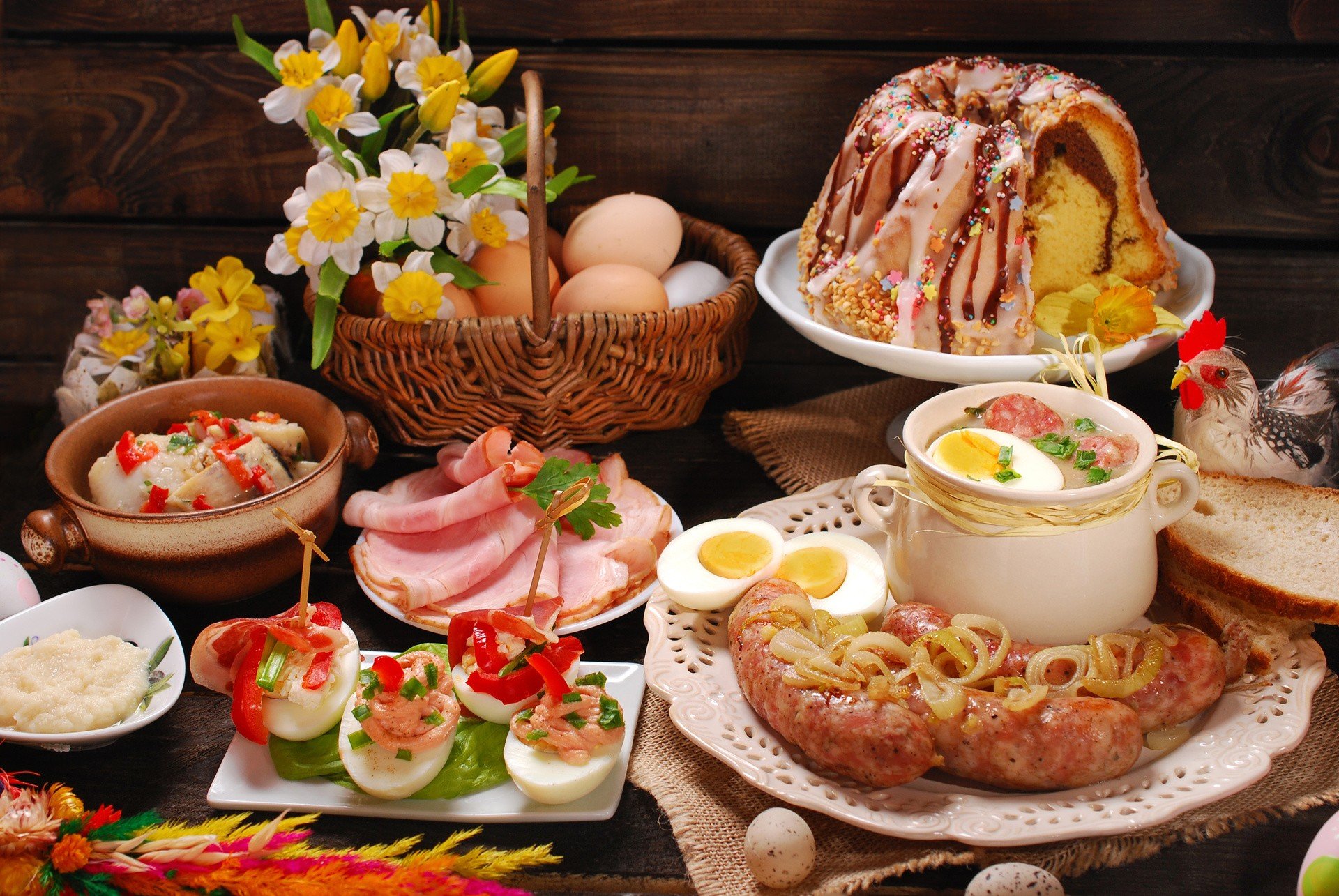 *żurek z kiełbasą
*jajka
*pieczona biała kiełbasa
*baba wielkanocna
*mazurek
*schab pieczony
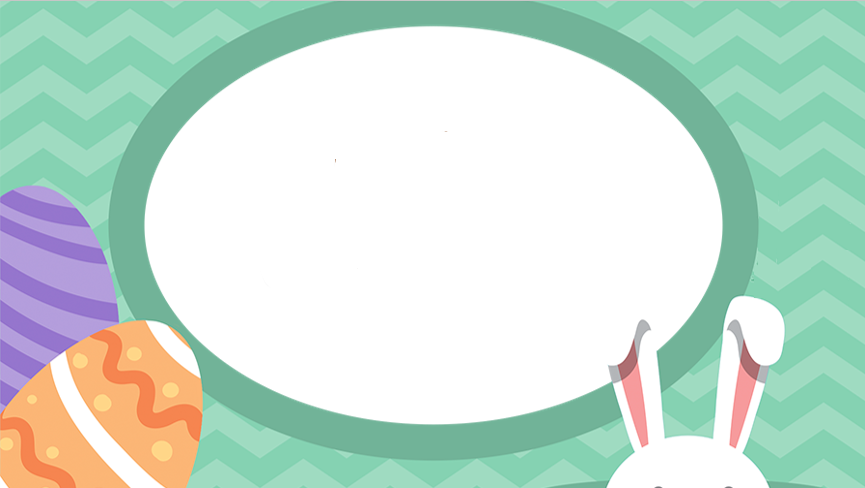 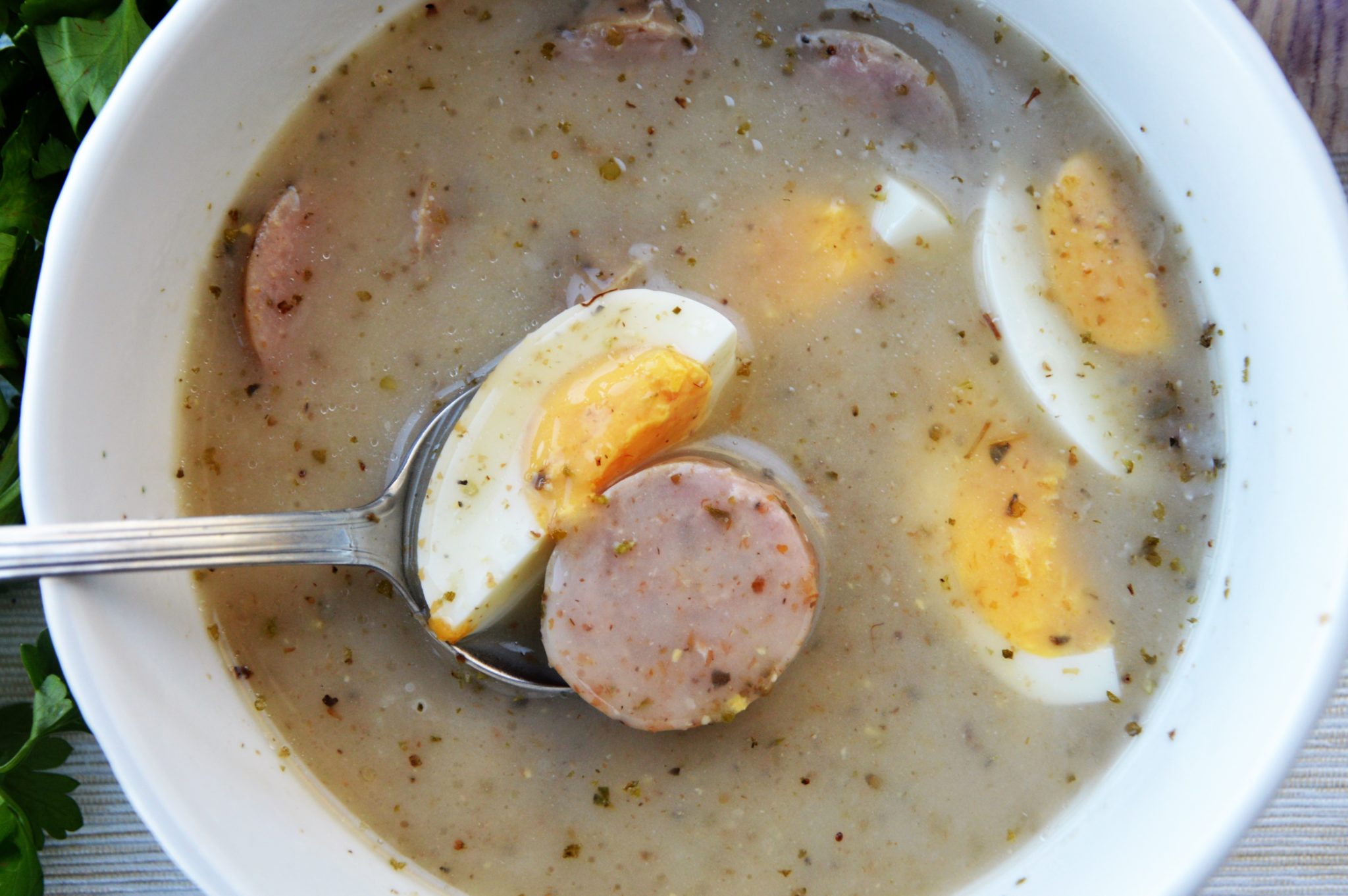 TRADYCJE WIELKANOCNE
żurek z kiełbasą
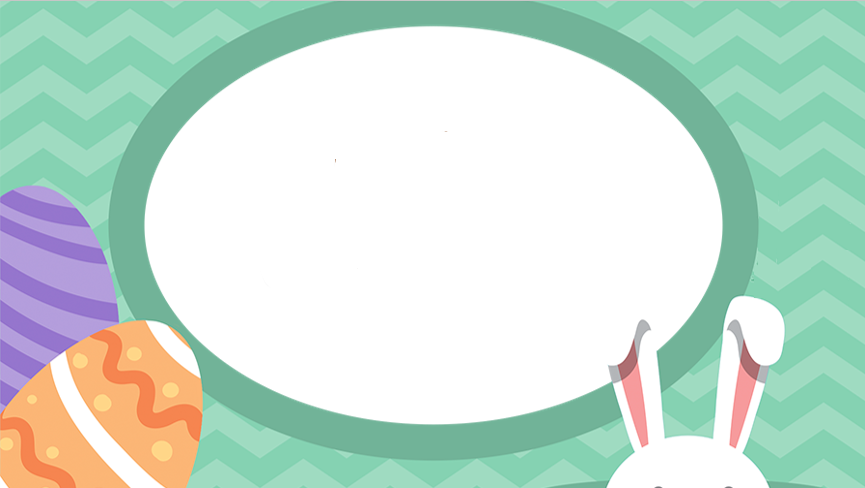 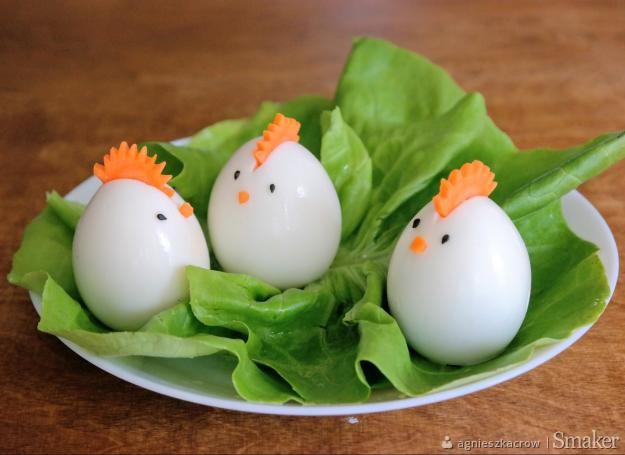 TRADYCJE WIELKANOCNE
jajka
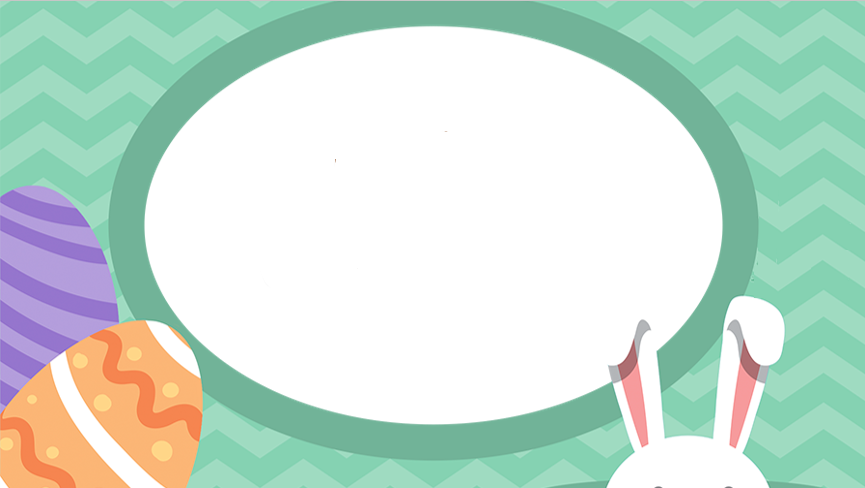 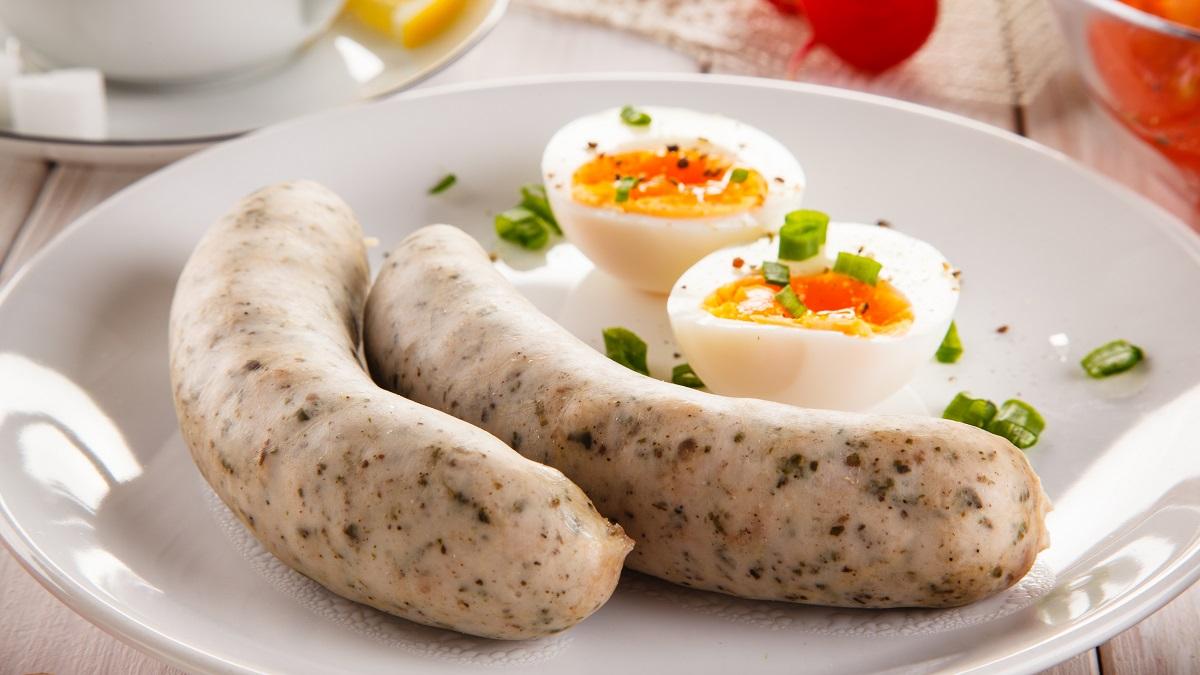 TRADYCJE WIELKANOCNE
pieczona biała kiełbasa
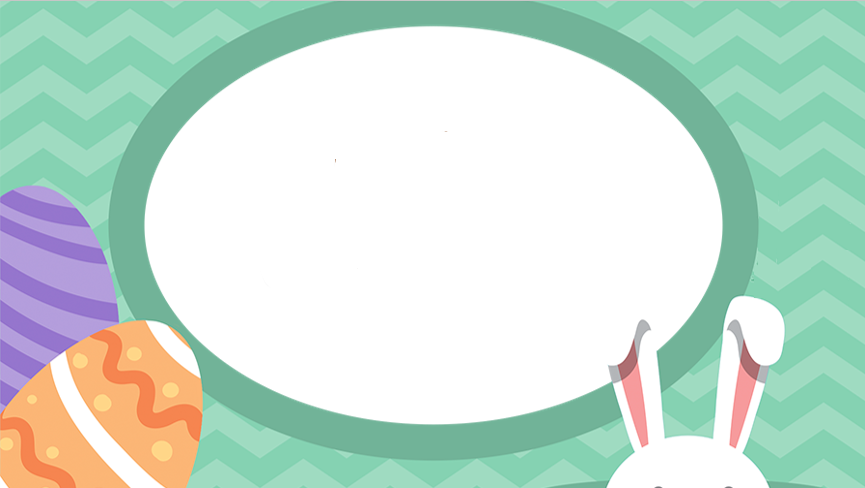 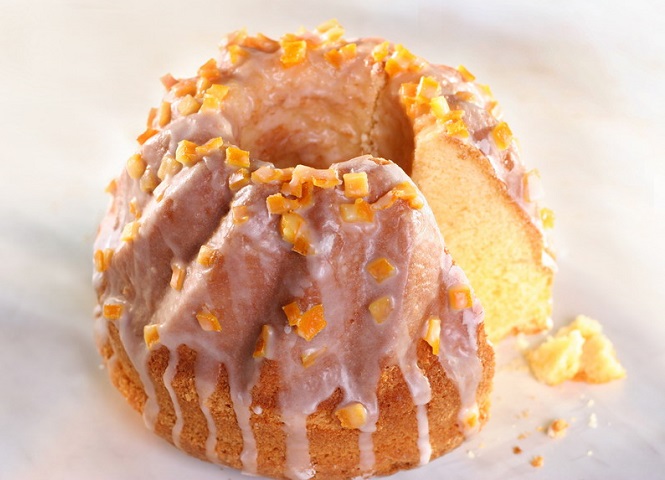 TRADYCJE WIELKANOCNE
baba wielkanocna
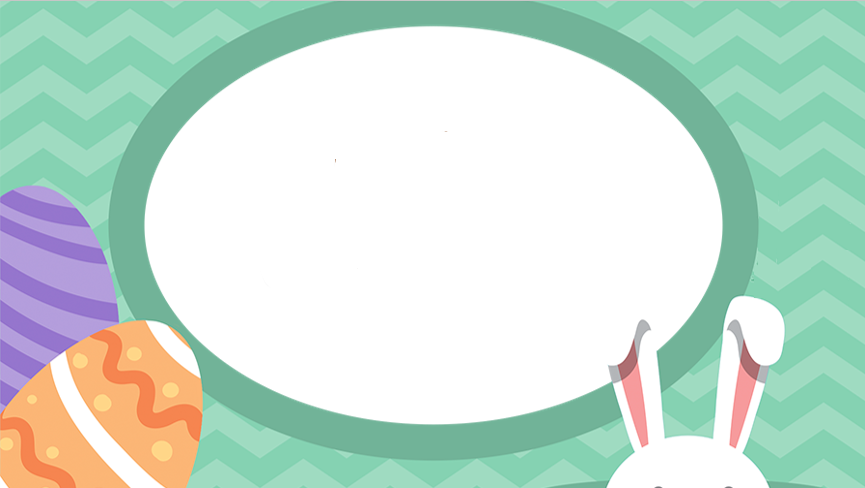 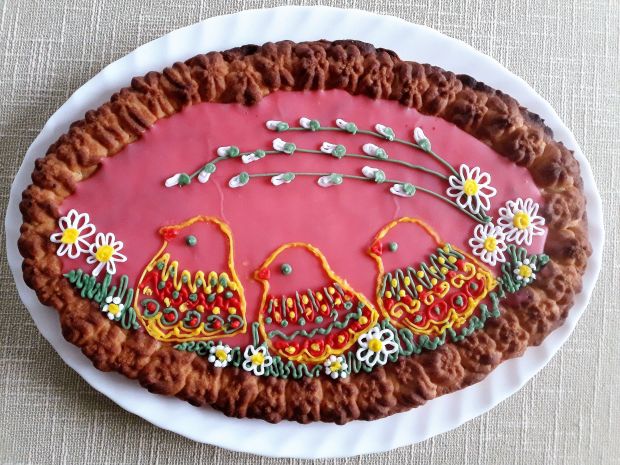 TRADYCJE WIELKANOCNE
mazurek
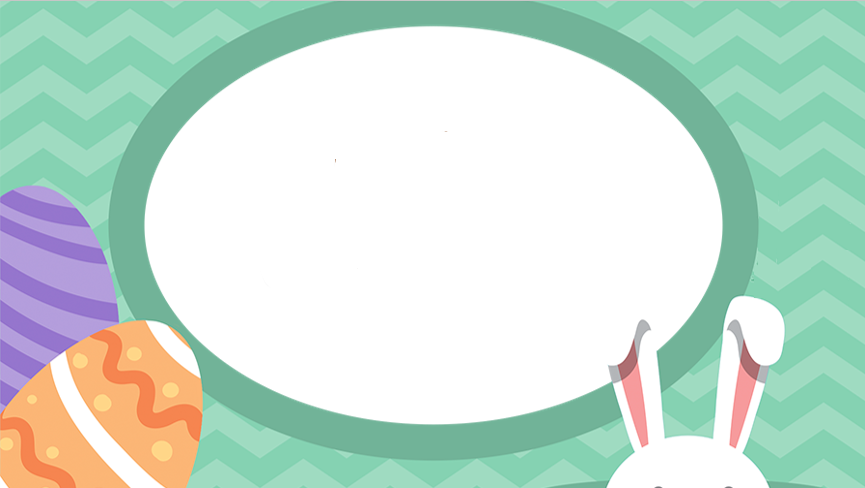 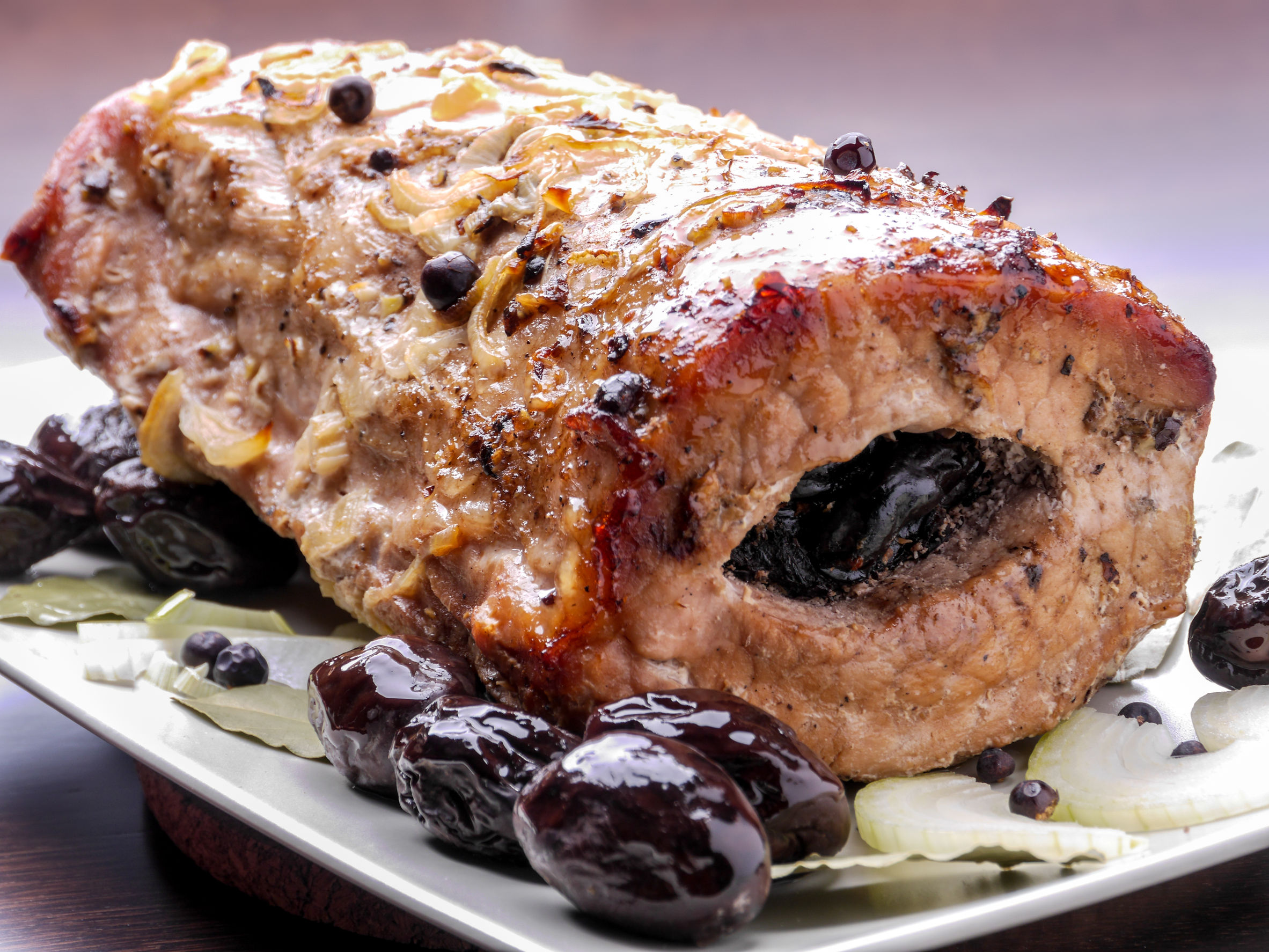 TRADYCJE WIELKANOCNE
schab pieczony
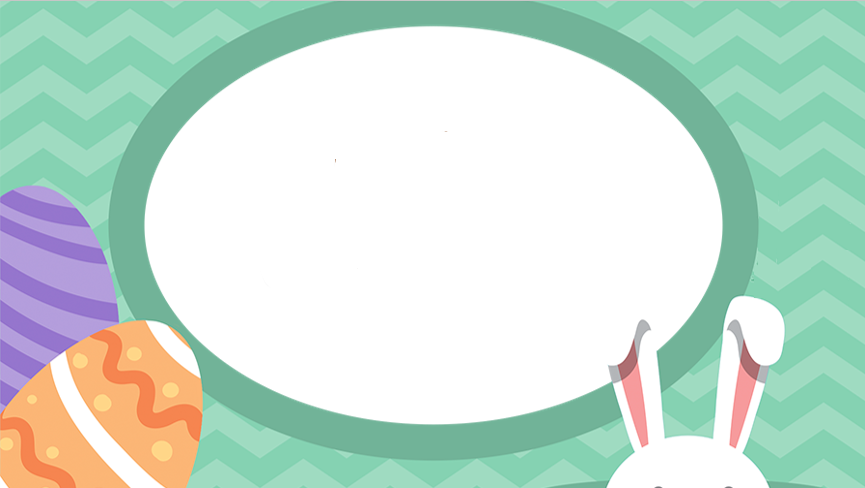 Szukanie zajączka
TRADYCJE WIELKANOCNE
Zwyczaj ten przywędrował do Polski z zachodu. Po zakończeniu wielkanocnego śniadania domownicy szukają ukrytych przez zajączka niespodzianek (drobnych upominków, np. słodyczy). To doskonała zabawa dla całej rodziny.
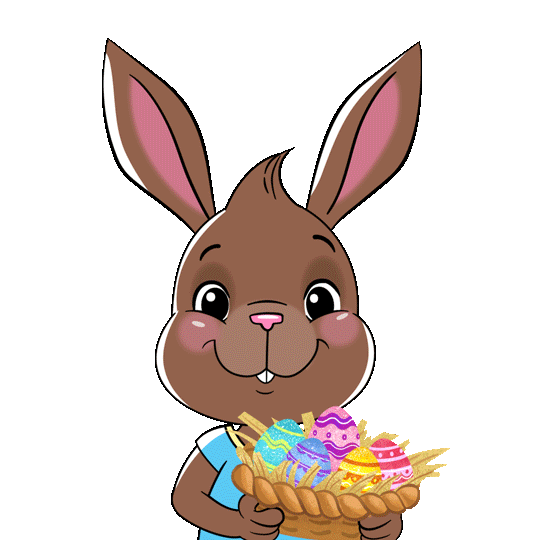 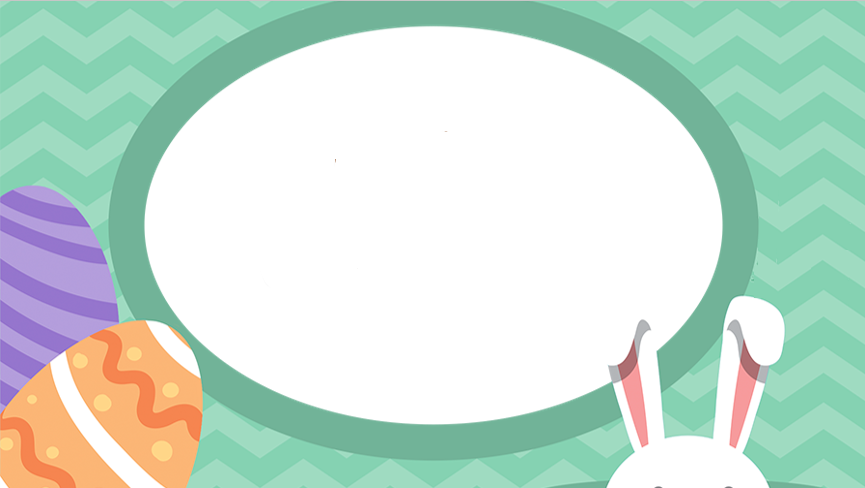 Pisanki
TRADYCJE WIELKANOCNE
Dziś wszystkie zdobione jajka nazywa się pisankami, choć są to kraszanki, owijanki czy nalepianki.  Niegdyś wierzono, że jajka ofiarowywane na Wielkanoc chronią przed złem i zapewniają pomyślność. Aby zwiększyć ich magiczną moc skorupki ozdabiano różnymi metodami.
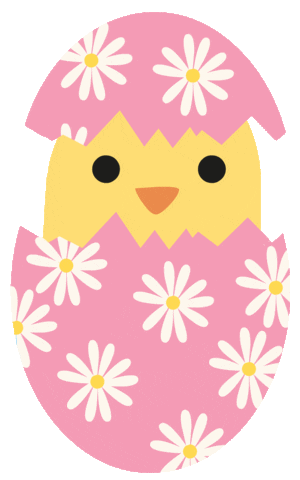 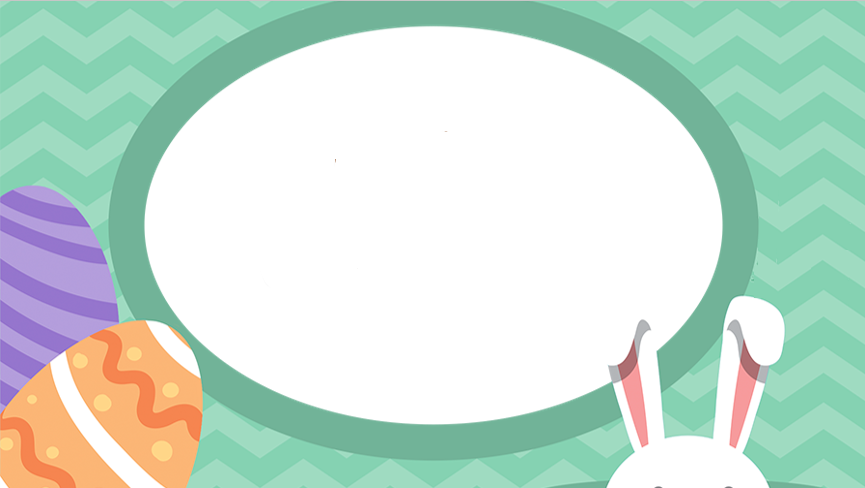 Kraszanki
TRADYCJE WIELKANOCNE
Kraszanki to jaja gotowane w barwnym wywarze w wcelu uzyskania koloru

Brązowy – łupiny cebuli
Czarny – liście dębu
Różowy – sok z buraka
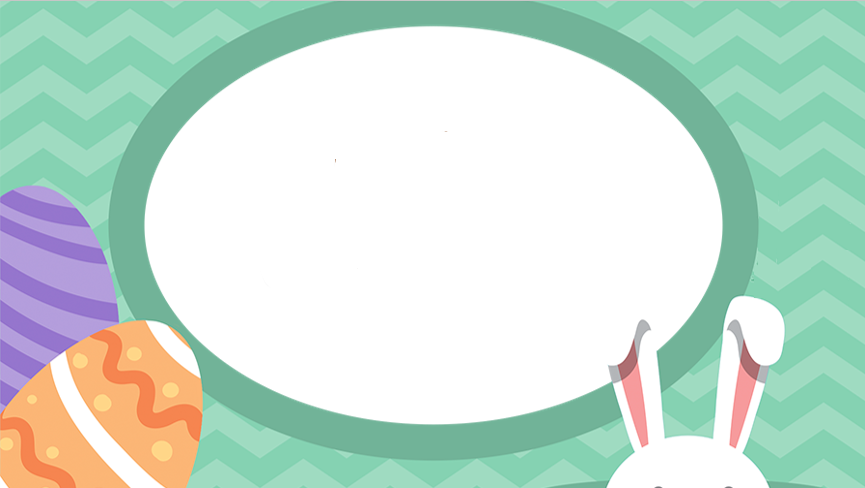 Drapanki i nalepianki
TRADYCJE WIELKANOCNE
Nalepianki to jaja ozdabiane wycinkami z papieru lub gotowymi naklejkami
Drapanki powstają poprzez wydrapywanie wzorów na zabarwionej wcześniej skorupce jajka
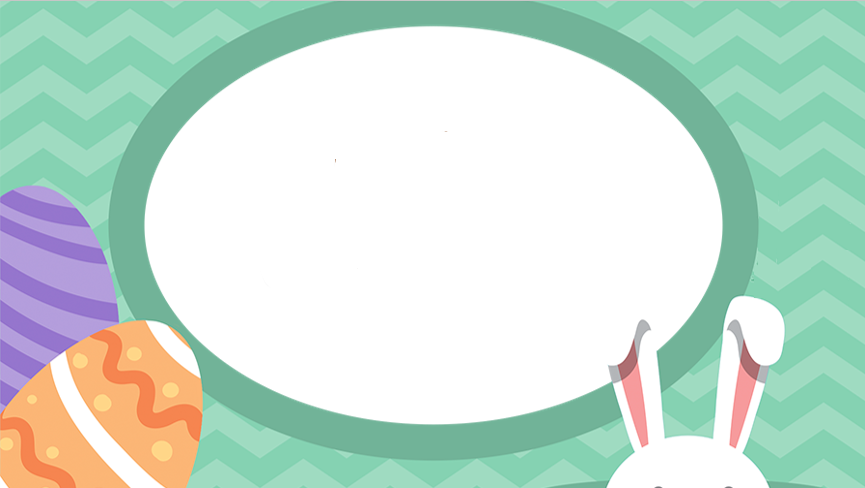 Owijanki
TRADYCJE WIELKANOCNE
Owijanki to jaja, na których skorupkę nakleja się wzory z wełny i sitowia. Służy do tego specjalny klej sporządzony z mąki
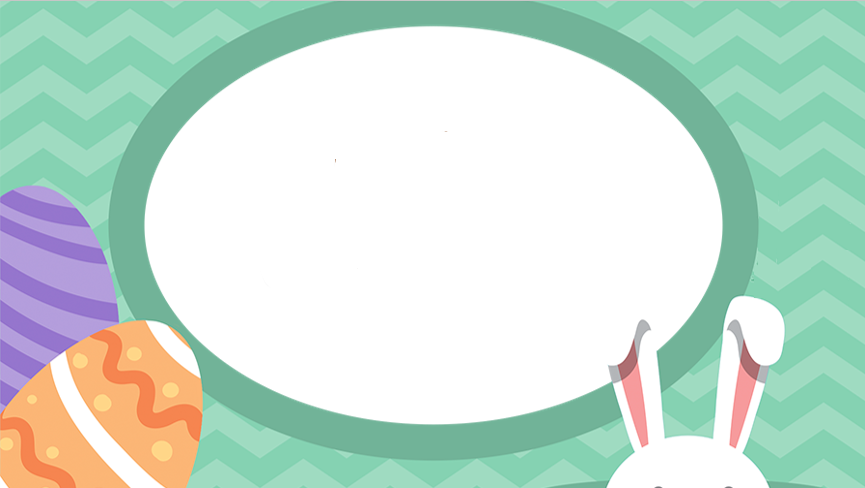 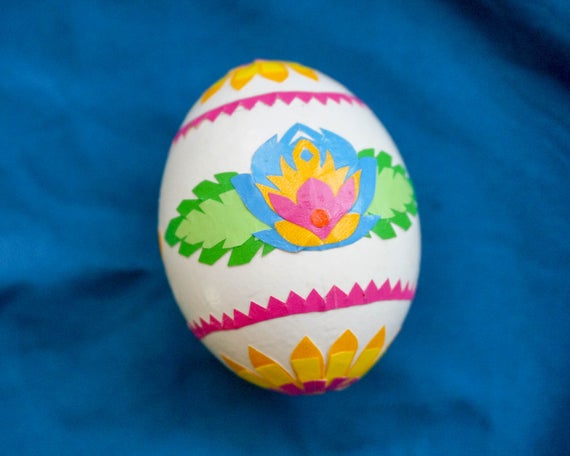 TRADYCJE WIELKANOCNE
Nalepianka
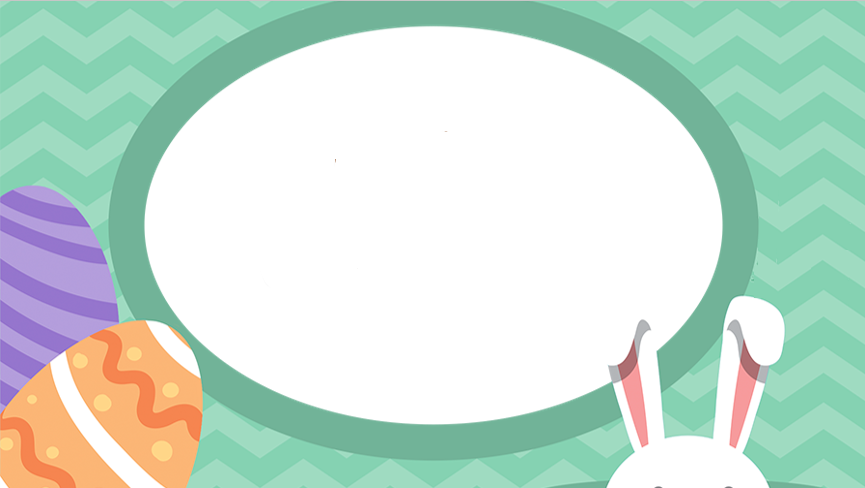 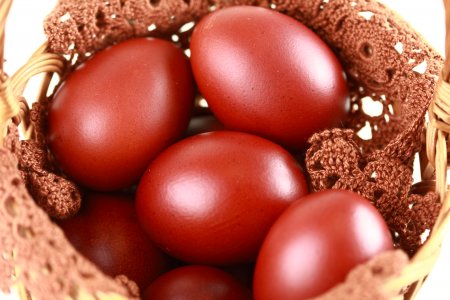 TRADYCJE WIELKANOCNE
Kraszanki
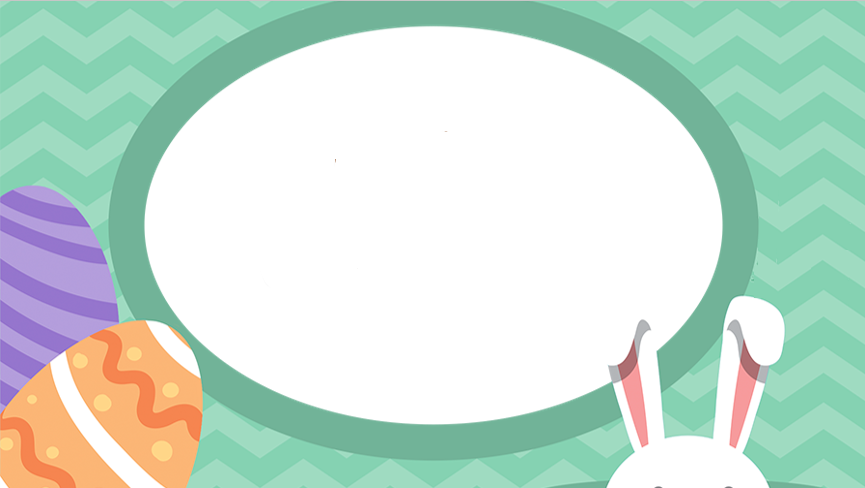 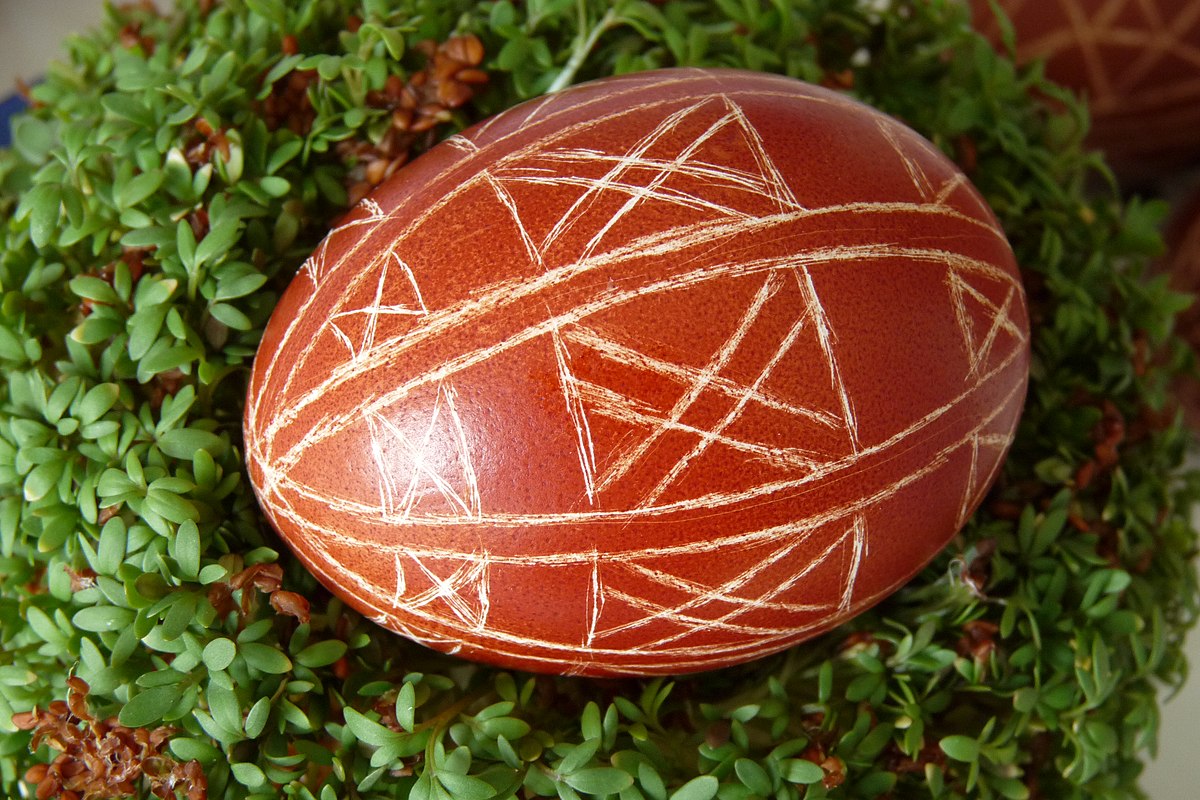 TRADYCJE WIELKANOCNE
Drapanka
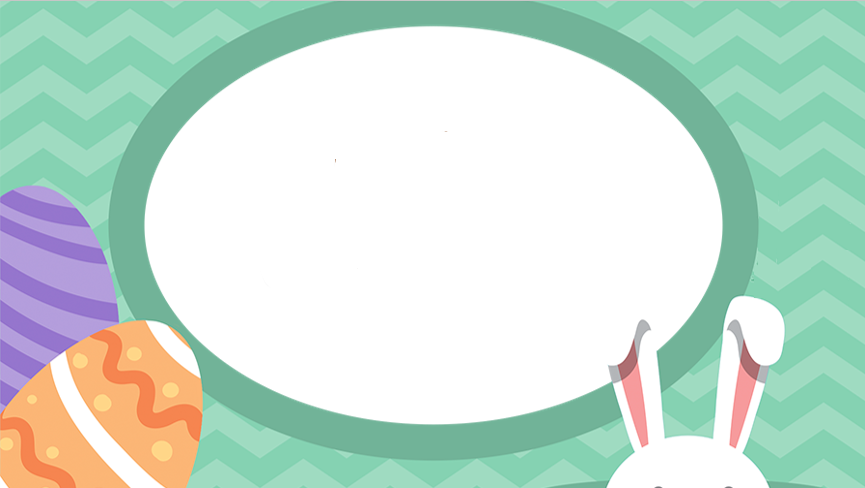 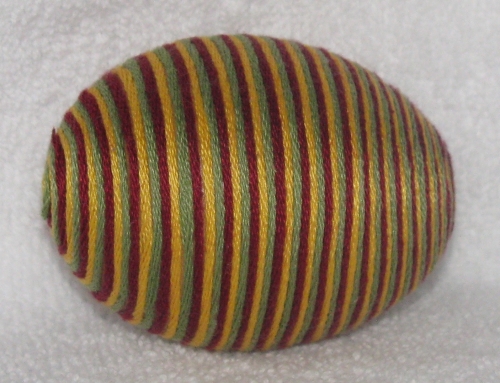 TRADYCJE WIELKANOCNE
Owijanka
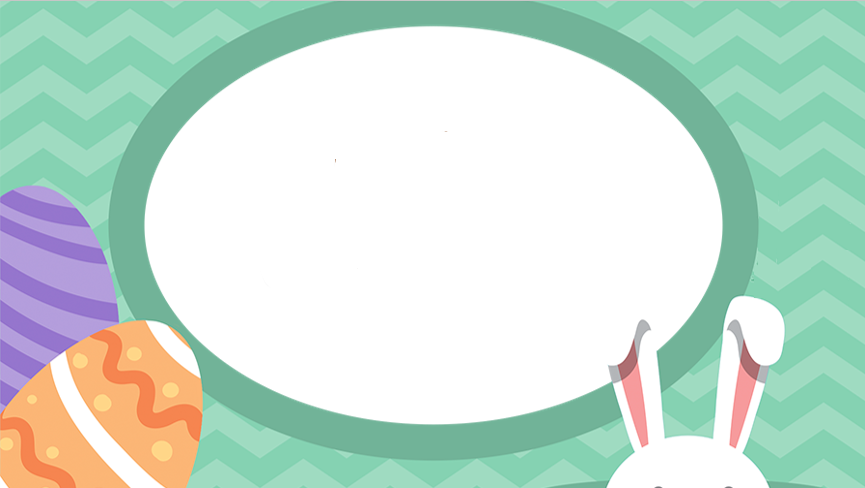 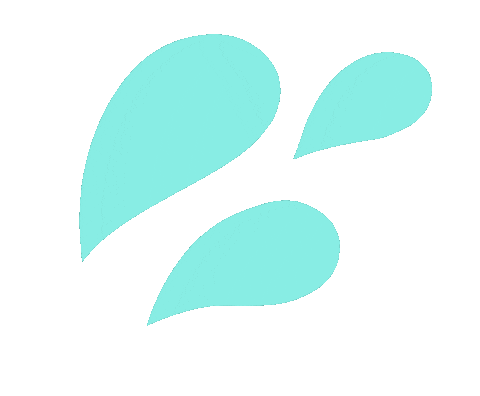 Lany Poniedziałek
TRADYCJE WIELKANOCNE
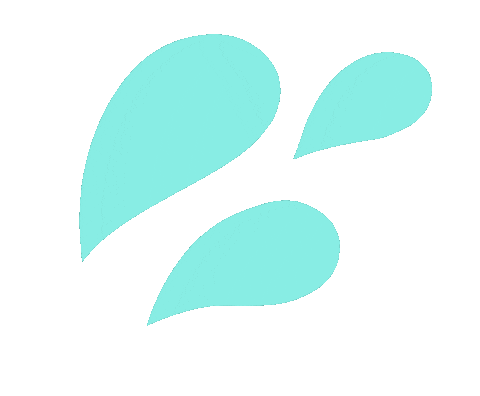 Lany Poniedziałek to niesamowita zabawa. Dawniej wierzono, że zmoczone tego dnia panny będą miały większe szanse na szybkie zamążpójście. Dziś polewamy się wodą dla zabawy i podtrzymania tradycji.
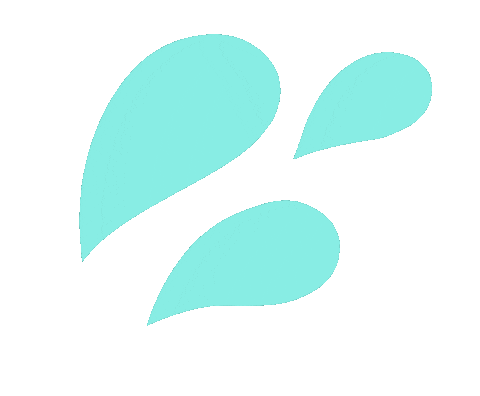 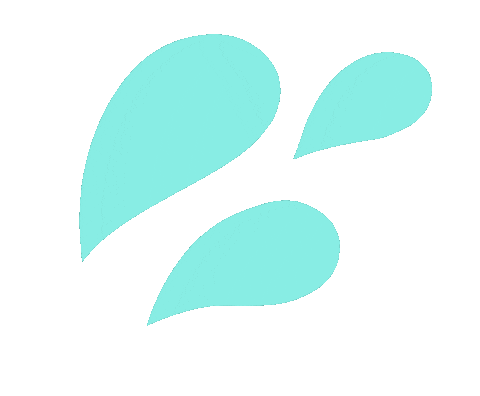 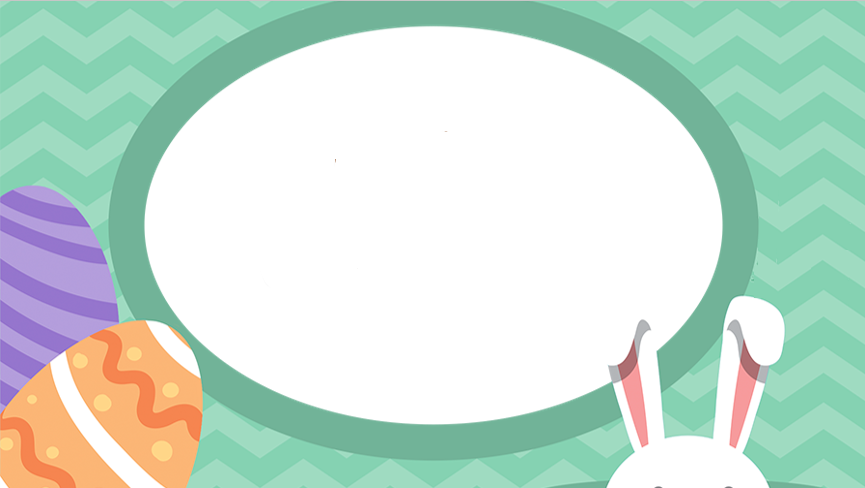 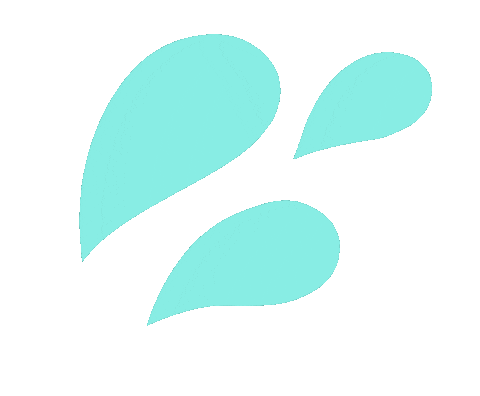 Lany Poniedziałek
TRADYCJE WIELKANOCNE
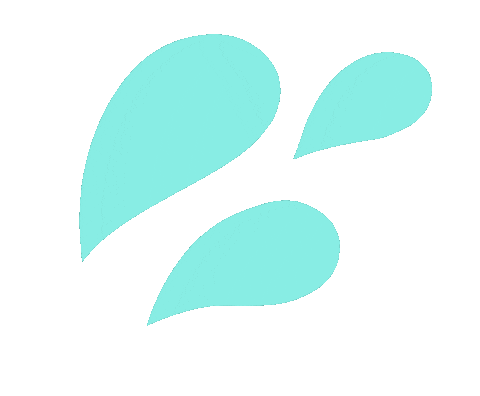 Lany Poniedziałek nazywano Śmingusem- Dyngusem. Dawniej  tego dnia oprócz oblewania wodą uderzano się wierzbowymi gałązkami (tzw. śmingus). Aby uniknąć śmingusa, można było wykupić się pisankami lub słodyczami. To właśnie jest tzw. dyngus.
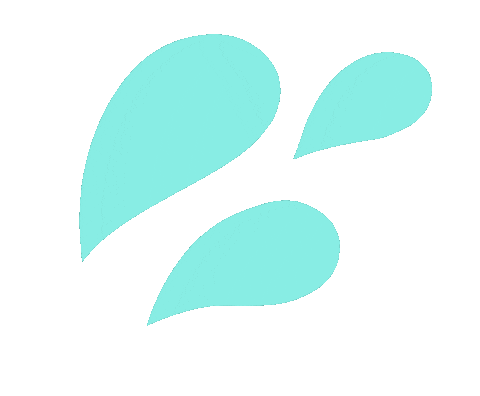 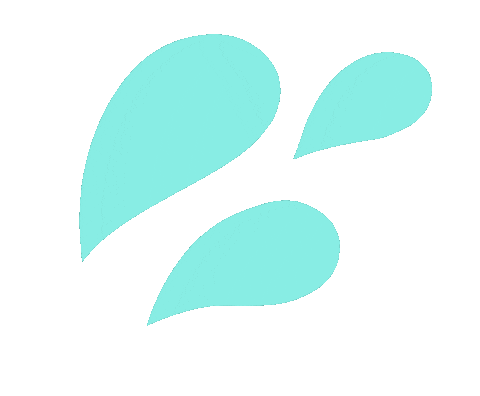